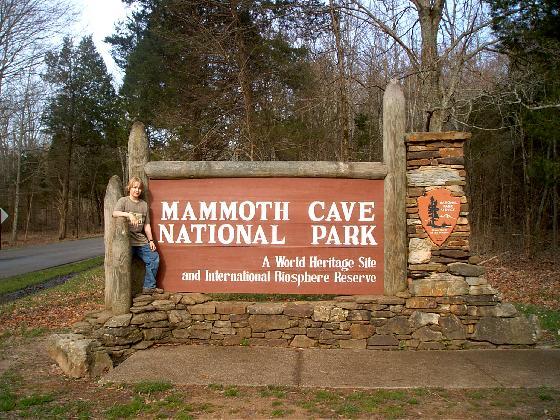 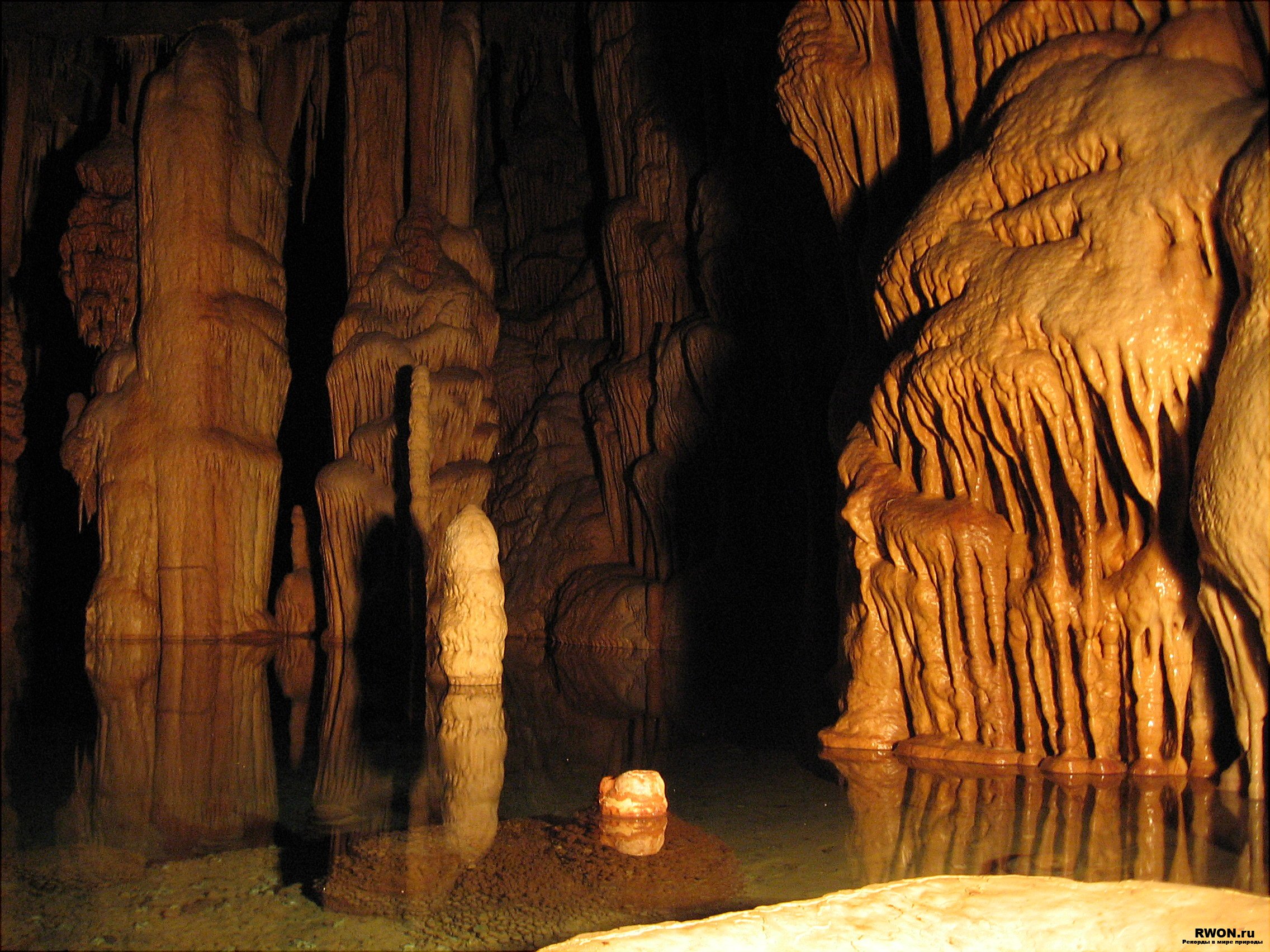 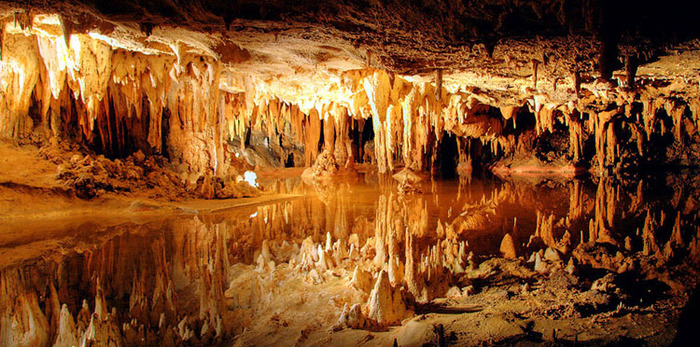 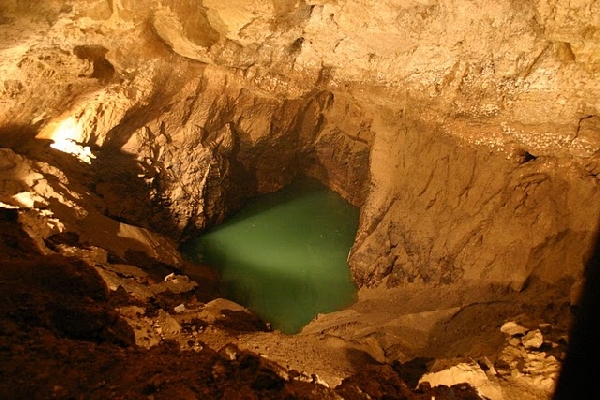 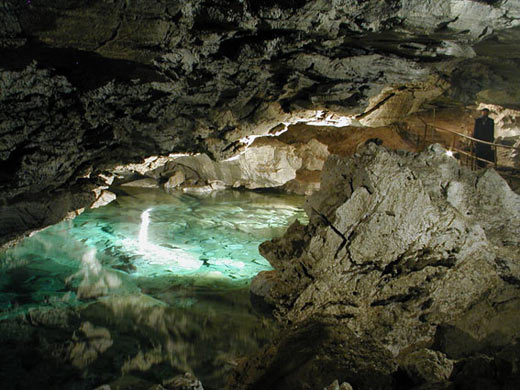 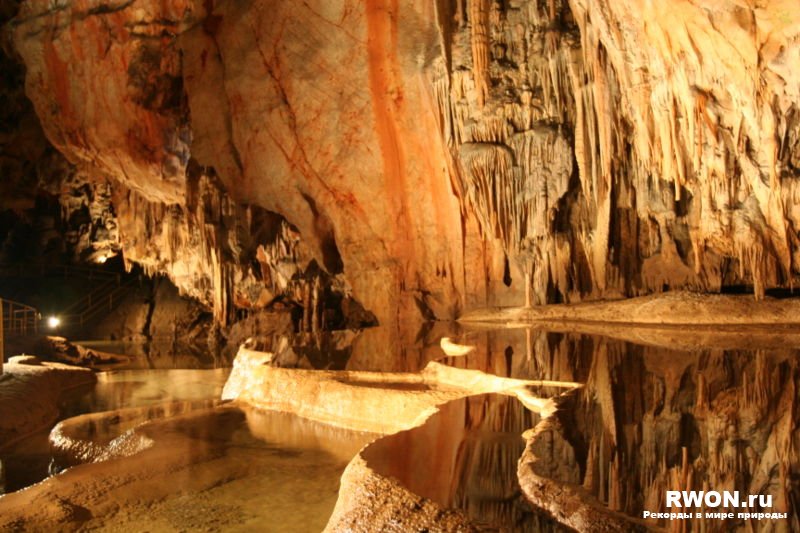 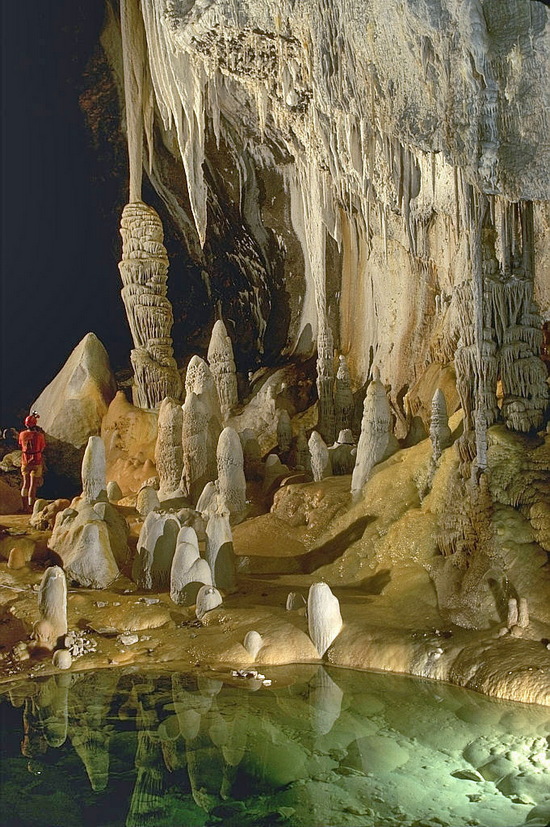 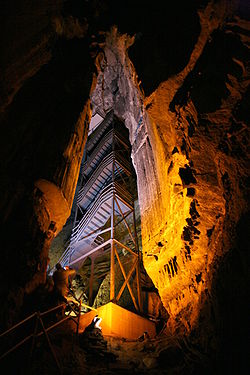 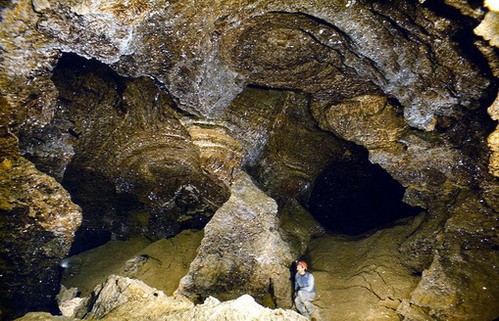 Печера Оптимістична
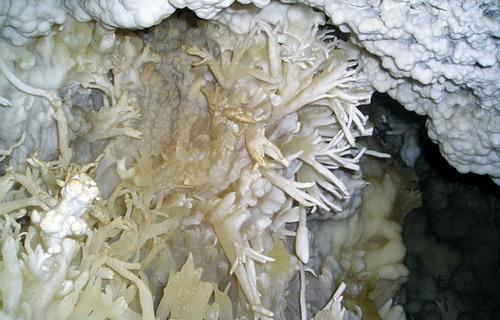 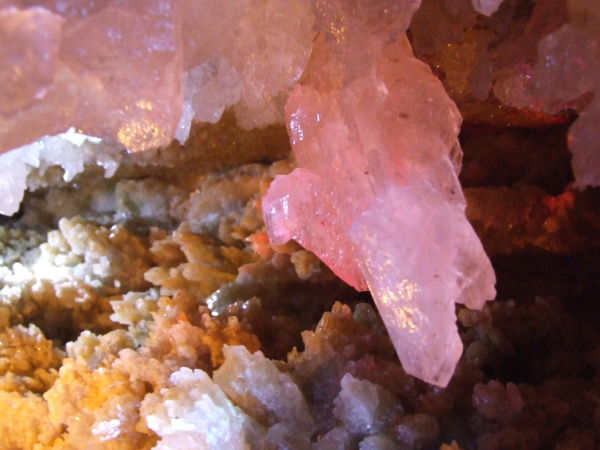